Fuel Cell Airplane
Sarika Malani
NPRE 498
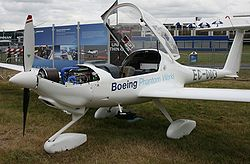 Outline
History
Conventional Commercial Aircraft
Hydrogen Powered Aircraft
Hydrogen Fuel Cell
Proton-Exchange Membrane Fuel Cell
Disadvantages
Advantages
Theator Aircraft
DLR-H2
Boeing Phantom Eye
References
History
Lockheed CL-400 Suntan:
Skunk Work’s highly secretive prototype reconnaissance aircraft
Faster and higher altitude aircraft to replace the U-2
Would use liquid nitrogen as the fuel
Cancelled in 1958 due to budget constraints, inability to achieve sufficient range, and considered too dangerous
Tu-155:
Built in 1989 by Russian manufacturer Tupolev
First experimental aircraft in the world operating on liquid hydrogen 
Used liquid hydrogen and later liquefied natural gas 
Used cryogenics to store the fuel
Fuel tank located in the air-blown rear compartment
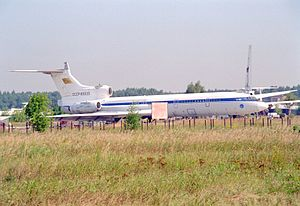 History Cont.
Boeing Research & Technology Europe (BR&TE) flight tested a civilian aircraft running on a fuel cell in February and March 2008
Lange Aviation GmbH made a hydrogen powered plane from the Antares DLR-H2 airplane 
Boeing unveils a hydrogen powered UAV in July 2010
In 2011,  AeroVironment Global Observer is installed with a hydrogen fueled generator and liquid hydrogen fuel tanks 
Could be powered for up to a week in the stratosphere
January 2011 – reached an altitude of 5000 ft for 4 hours
April 1st, 2011 – first complete aircraft crashed after 18 hours
December 2012 – program closed by Pentagon
February 6, 2014 – AeroVironment teamed with Lockheed Martin to sell the Global Observer to international clients, which may compete with Boeing’s 
   Phantom Eye
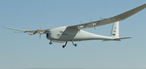 Conventional Commercial Aircraft
Jet fuel is a type of aviation fuel used in aircraft which are powered by gas turbine engines
Three types: 
Jet A (kerosene type)
Jet A-1 (kerosene type)
Jet B (naphtha type – 30% kerosene, 70% gasoline)
Kerosene type jet fuel has between 8 and 16 carbon atoms per molecule 
Naphtha type jet fuel has between 5 and 15 carbon atoms per molecule
Jet A and Jet A-1 are the most commonly 
     used in commercial aviation
Jet A-1 has a lower freezing point than Jet-A
    and an anti-static additive
Jet B is used for enhanced cold-weather
    performances.  Used in military aircraft
Wings are used for storing fuel
Hydrogen Powered Aircraft
An aircraft that uses hydrogen fuel as a power source 
Three options for hydrogen usage:
Can be burned in some kind of jet engine
Can be burned in a different internal combustion engine
Can be used to power a fuel cell to generate electricity to power a propeller
Why use hydrogen?
Energy Density
Specific Energy
Hydrogen Fuel Cell
Uses hydrogen (or hydrogen rich fuel) and oxygen to create electricity 
More energy efficient than combustion engines
The hydrogen can come from a variety of source, such as renewables
If pure hydrogen is used in the fuel cell, then the only byproducts are water and heat, thus eliminating emissions concerns
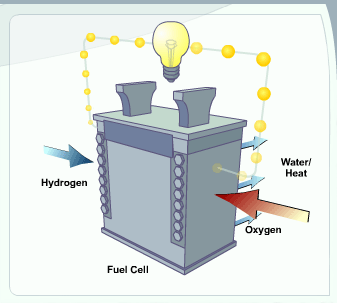 Proton-Exchange Membrane Fuel Cells
Also known as a Polymer Electrolyte Membrane fuel cell
PEM fuel cell consists of an electrolyte membrane between an anode and cathode 
The PEM is a thin, solid, organic compound which conducts charged ions but not electrons
The anode is the electron at which oxidation (loss of electrons) takes place
The cathode is the electron at which reduction (gaining of electrons) takes place 
The flow plates channel the hydrogen and oxygen at the electrodes, channel water and heat away from the fuel cell, and conduct electrons from the anode to the circuit and from the circuit back to the cathode
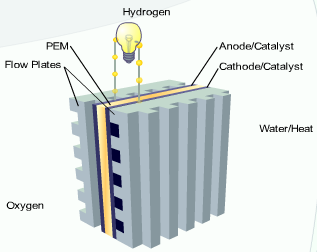 Proton-Exchange Membrane Fuel Cells Cont.
The hydrogen fuel is channeled to the anode 
The catalyst separates the negatively charged electrons from the positively charged protons
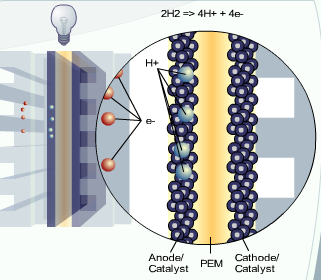 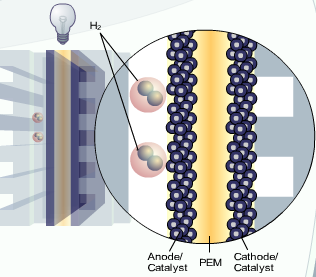 Proton-Exchange Membrane Fuel Cells Cont.
The protons pass through the membrane and the electrons do not 
The electrons must flow around the membrane, which forms an electrical current 
At the cathode, the electrons and protons combine with oxygen to form H2O and heat
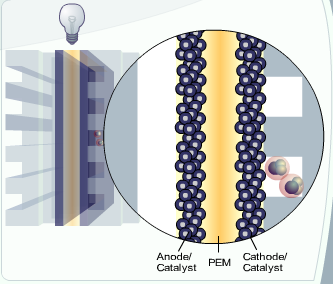 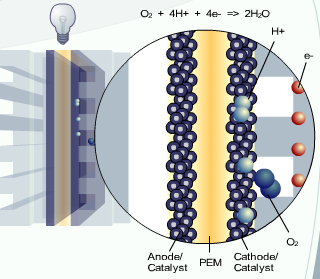 Proton-Exchange Membrane Fuel Cells Cont.
The amount of power produced by a fuel cell depends on a few factors:
Fuel cell type
Cell size
Operating temperature
Pressure of the gasses supplied to the cell
A single fuel cell produces less than 1.16 V, therefore individual fuel cells are combined in series to form a fuel cell stack, thus increasing the amount of electricity generated
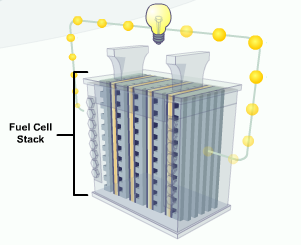 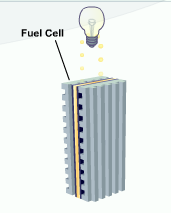 Disadvantages
Containing the hydrogen at high pressure requires a heavy container which is not feasible 
Carbon fiber tanks are often used, but can only sustain a pressure of 350 bar
Four times the volume of kerosene based jet fuel for the same amount of energy
Highly volatile, therefore cannot store the fuel in the wings.  Must be store in the fuselage of the plane, which lowers performance
Advantages
Theator Aircraft
BR&TE used the airframe of a 2-seater Dimona airplane 
53.5 ft wingspan, modified to include a PEM fuel cell and lithium-ion battery hybrid system to power an electric motor coupled to a conventional propeller
Climbed to an altitude of 3,000 feet above sea level using a combination of battery power and power generated by hydrogen fuel cells 
Flew straight and level at 60 mph for 20 minutes solely on power generated by hydrogen fuel cells
Required 45 kW to take off and 20 kW to stay airborne
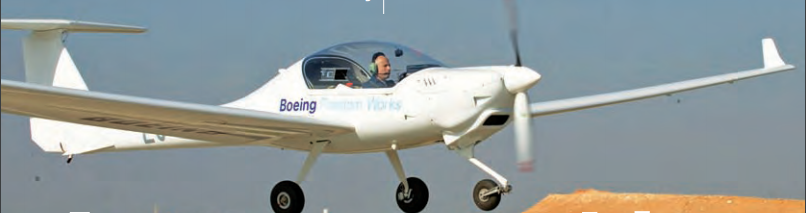 DLR-H2
Developed by DLR Institute for Technical Thermodynamics in collaboration with BASF fuel cells and Serenergy A/S
Airframe is based on the Antares 20E motor glider, with a 65.6 ft wing span
Uses a high temperature PEM fuel cell, which is connected to the propulsion motor such that the motor controller can take in and control voltages from 188 to 400 V
Cruising range of 470 miles with a flight time of 5 hours
Delivers up to 25 kW and requires 10 kW during level flight (with the fuel cell operating at 52% efficiency)
Total efficiency of the system is 44%
Two additional load carriers are slung under the specially reinforced wings to accommodate the fuel cell and the hydrogen supply
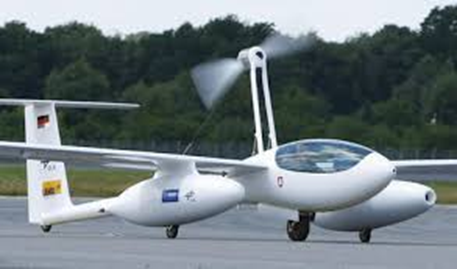 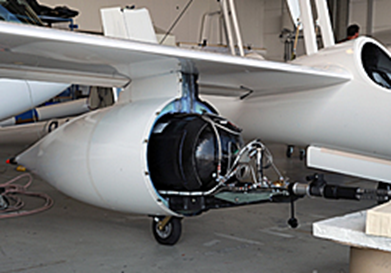 Boeing Phantom Eye
High altitude, long endurance liquid hydrogen powered unmanned aerial vehicle 
Technical specifications:
Wingspan: 150 ft
Cruise speed: 172 mph
Altitude: 65,000 ft
Endurance: 4 days at 65,000 ft 
Take off gross weight: 9,800 lbs
Max speed: 230 mph
Engines: 2 2.3L 150 hp
Completed first autonomous flight on June 4, 2012
Flew its sixth flight test in mid-December 2013, surpassing its endurance high mark, flying longer than 5 hours 
Flew its ninth test flight in 2014, flying for 8-9 hours at 54,000 feet and then placed in storage
Has met NASA safety criteria
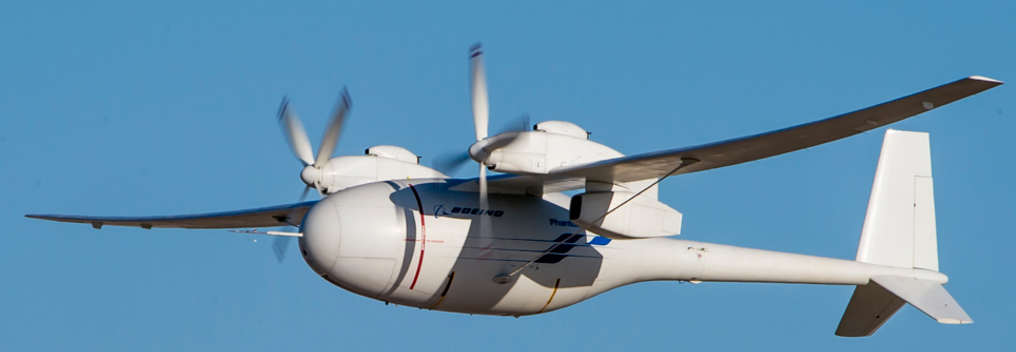 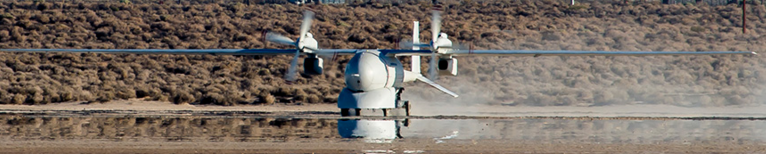 References
Dmitriy Komissarov, Tupolev Tu-154, the USSR's Medium-Range Jet Airliner, (Hinckley, UK, 2007), 48–50. ISBN 1-85780-241-1
http://www.spacedaily.com/reports/AeroVironment_Global_Observer_Stratospheric_Unmanned_Aircraft_System_Completes_Initial_Flight_Testing_999.html
http://www.gizmag.com/global-observer-uav-first-hydrogen-powered-flight/17602/
https://www.flightglobal.com/news/articles/aerovironment-teams-with-lockheed-martin-on-global-observer-395675/
Koehler, Tom. "A Clean, Green Science Machine." Nature 519.7543 (2008): 261. Web.
Renouard-Vallet, Gwenaelle, et al. "Fuel Cells For Civil Aircraft Application: On-Board Production Of Power, Water And Inert Gas." Chemical Engineering Research & Design: Transactions Of The Institution Of Chemical Engineers Part A 90.1 (2012): 3-10. Academic Search Complete. Web. 
"Fuel Cells Power First Takeoff For DLR's Antares Aircraft." Fuel Cells Bulletin 2009.9 (2009): 3. Academic Search Complete. Web.
http://www.dlr.de/en/desktopdefault.aspx/tabid-5105/8598_read-18278/8598_page-2/
https://www.cgabusinessdesk.com/document/aviation_tech_review.pdf
https://www.quora.com/Where-is-fuel-in-a-passenger-aircraft-stored-and-what-is-the-typical-capacity
https://www.fueleconomy.gov/feg/fcv_PEM.shtml
http://www.boeing.com/defense/phantom-eye/